14. ИЗОБРАЖЕНИЕ ПРОСТРАНСТВЕННЫХ ФИГУР
Параллелепипед
Изображение параллелепипеда строится,  исходя  из того,  что все его грани параллелограммы и, следовательно, изображаются параллелограммами.
	При изображении куба плоскость изображений обычно выбирается параллельной одной из его граней. В этом случае две грани куба, параллельные плоскости изображений (передняя и задняя), изображаются равными квадратами. Остальные грани куба изображаются параллелограммами. Аналогичным образом изображается прямоугольный параллелепипед.
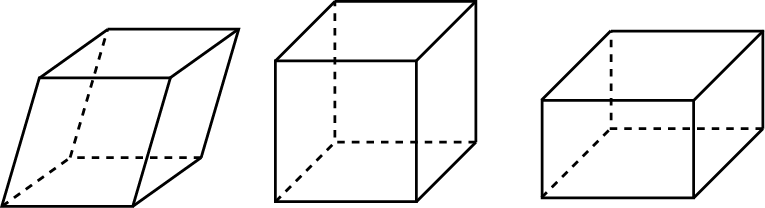 В случае, если грани куба или прямоугольного параллелепипеда не параллельны плоскости проектирования, то проекциями этих граней могут быть параллелограммы. На рисунке приведён пример такой проекции куба.
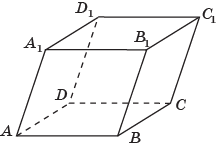 Призма
Для того чтобы построить параллельную проекцию призмы, достаточно построить многоугольник, изображающий ее основание. Затем из вершин многоугольника провести прямые, параллельные некоторой фиксированной прямой, и отложить на них равные отрезки. Соединяя концы этих отрезков, получим многоугольник, являющийся изображением второго основания призмы.
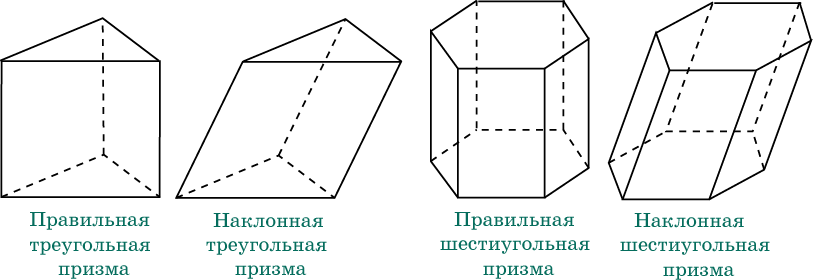 Пирамида
Для того чтобы построить параллельную проекцию пирамиды, достаточно построить многоугольник, изображающий ее основание. Затем выбрать какую-нибудь точку, которая будет изображать вершину пирамиды, и соединить ее с вершинами многоугольника. Полученные отрезки будут изображать боковые ребра пирамиды.
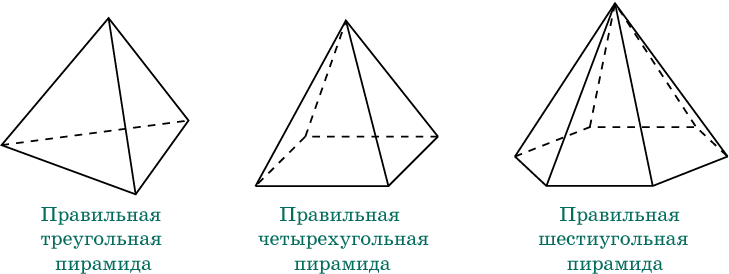 Упражнение 1
Постройте изображение куба, две грани которого параллельны плоскости изображений.
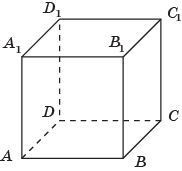 Ответ: Пример такого изображения показан на рисунке.
Упражнение 2
Изобразите какую-нибудь параллельную проекцию куба в направлении прямой, содержащей его диагональ.
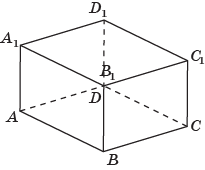 Ответ: Пример такого изображения показан на рисунке.
Упражнение 3
Изобразите какую-нибудь параллельную проекцию прямоугольного параллелепипеда, две грани которого параллельны плоскости изображений.
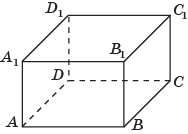 Ответ: Пример такого изображения показан на рисунке.
Укажите проекции куба: 1) грань которого параллельна плоскости изображений; 2) грани которого не параллельны плоскости изображений.
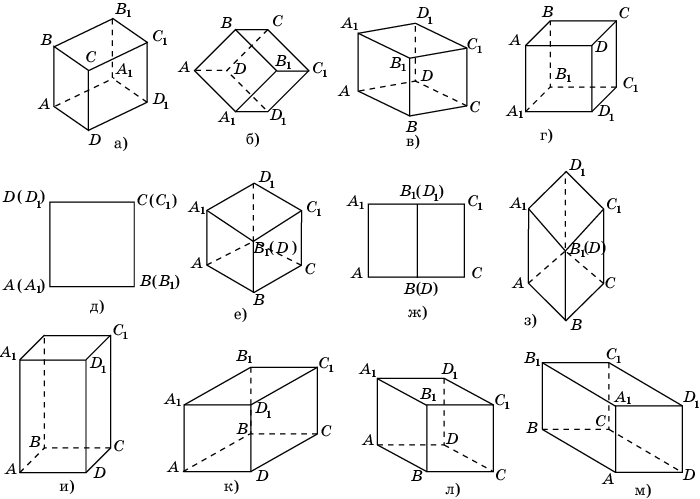 Ответ: 
1) б, г, д, к, л, м;
2) а, в, е, ж, з, и.
Изобразите параллельную проекцию правильной четырёхугольной пирамиды, основание которой параллельно плоскости изображений.
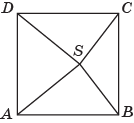 Ответ: Пример такого изображения показан на рисунке.
Изобразите параллельную проекцию правильной четырёхугольной пирамиды, в направлении прямой, содержащей её высоту.
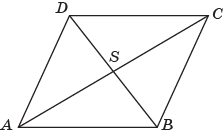 Ответ: Пример такого изображения показан на рисунке.
Изобразите параллельную проекцию правильной шестиугольной пирамиды, основание которой параллельно плоскости изображений.
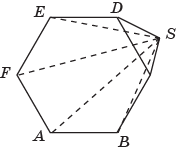 Ответ: Пример такого изображения показан на рисунке.
Изобразите параллельную проекцию правильной шестиугольной призмы, основание которой параллельно плоскости изображений.
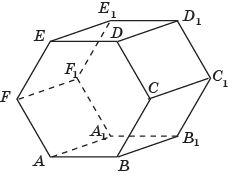 Ответ: Пример такого изображения показан на рисунке.
Параллельными проекциями каких многогранников являются фигуры, изображенные на рисунке?
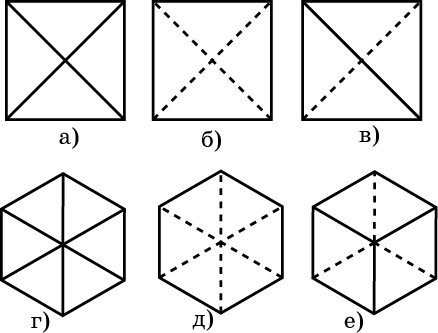 Ответ: а) 4-я пирамида;
б) 4-я пирамида;
в) тетраэдр;
г) 6-я пирамида;
д) 6-я пирамида;
е) параллелепипед.
Возможен ли многогранник, параллельная проекция которого показана на рисунке?
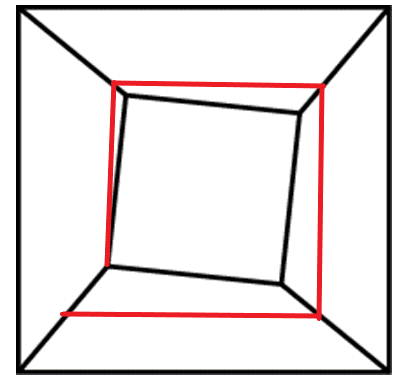 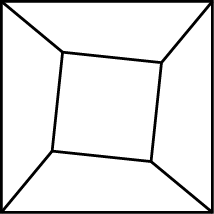 Ответ: Нет.
Невозможные объекты
Плоское изображение, подчиняясь определенным законам, способно передать впечатление о трехмерном предмете. Однако при этом могут возникать иллюзии.
	В живописи существует целое направление, которое называется импоссибилизм (impossibility - невозможность) - изображение невозможных фигур, парадоксов. 
	Здесь мы представим гравюры голландского художника М. Эшера (1898 – 1972) "Бельведер", "Водопад", "Поднимаясь и опускаясь», а также рисунки современного шведского архитектора О. Рутерсварда, посвятившего невозможным объектам серию своих художественных работ.
Бельведер
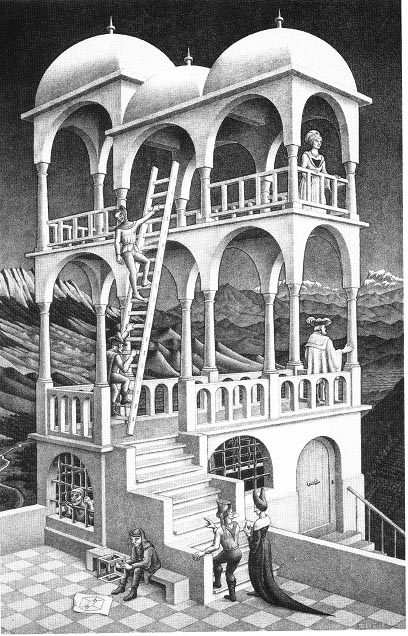 Водопад
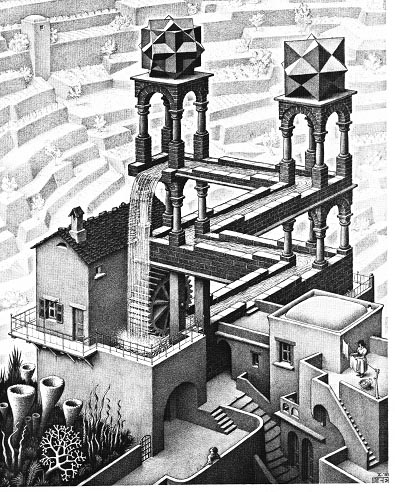 Поднимаясь и опускаясь
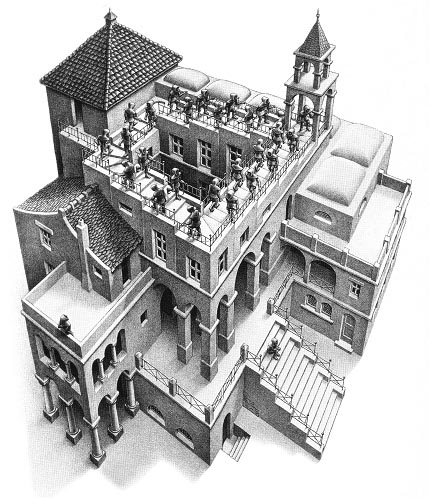 Невозможные объекты 1
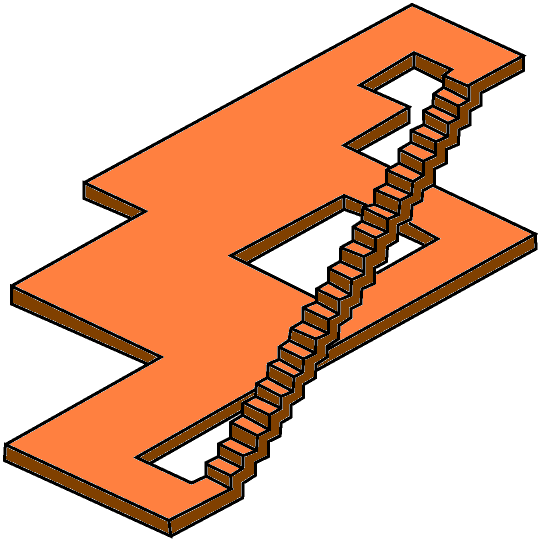 Невозможные объекты 2
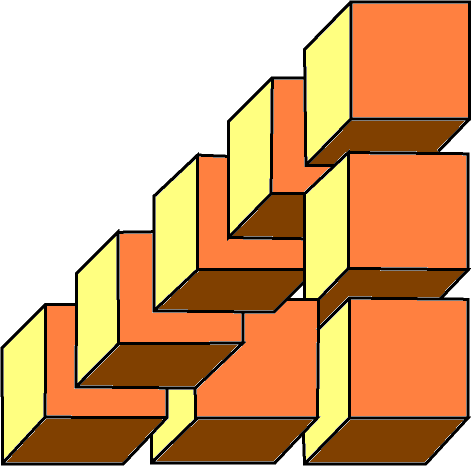 Невозможные объекты 3
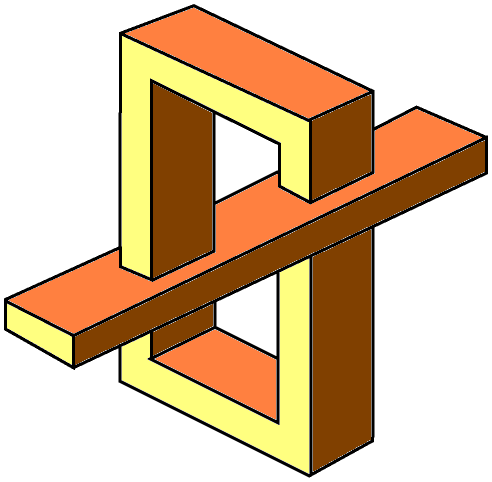 Невозможные объекты 4
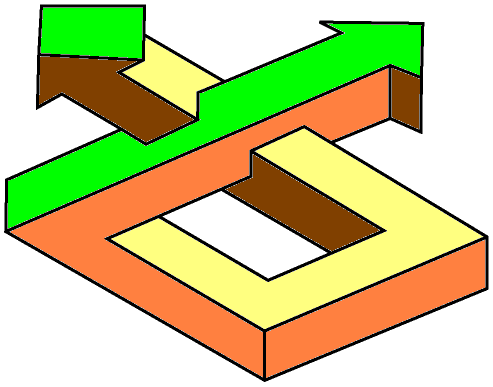 Невозможные объекты 5
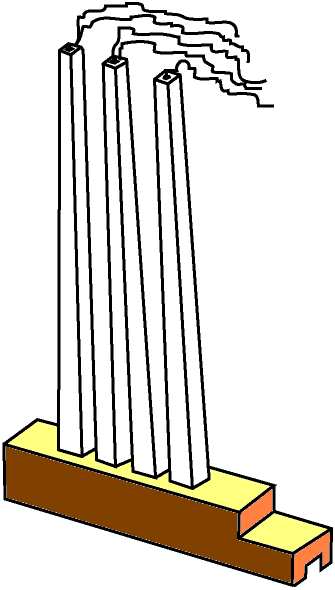 Невозможные объекты 6
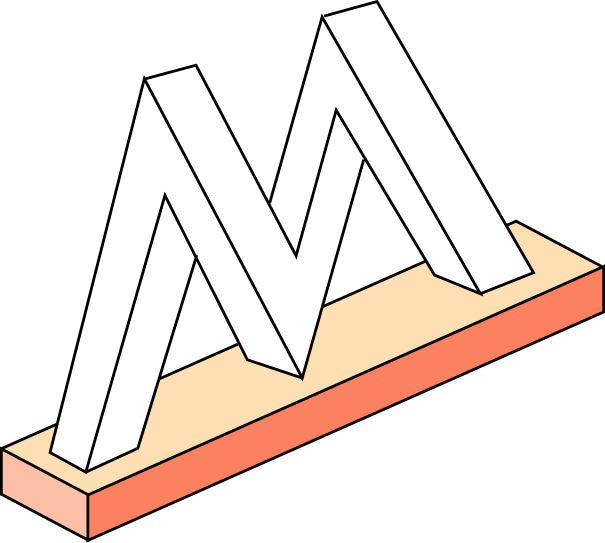 Невозможные объекты 7
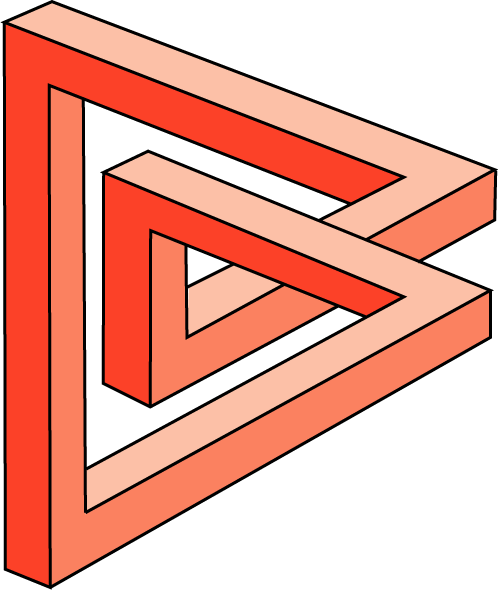